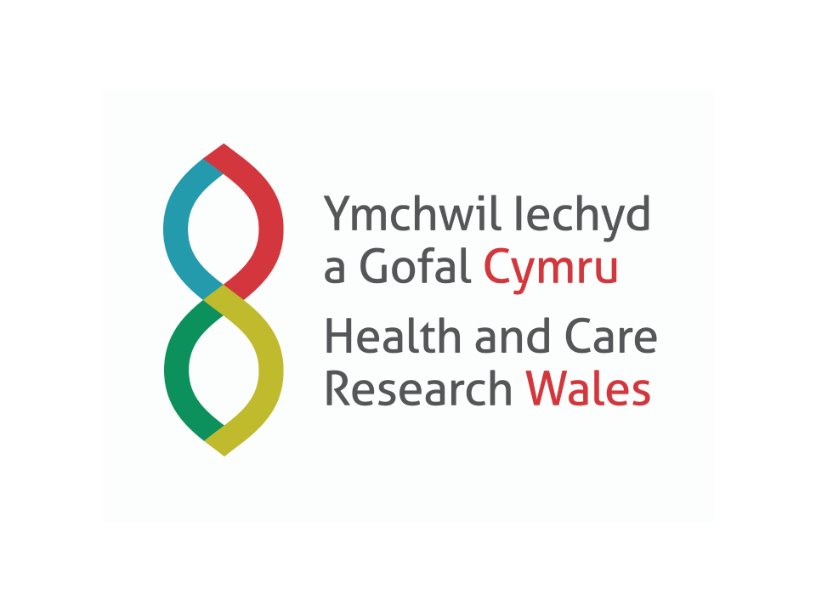 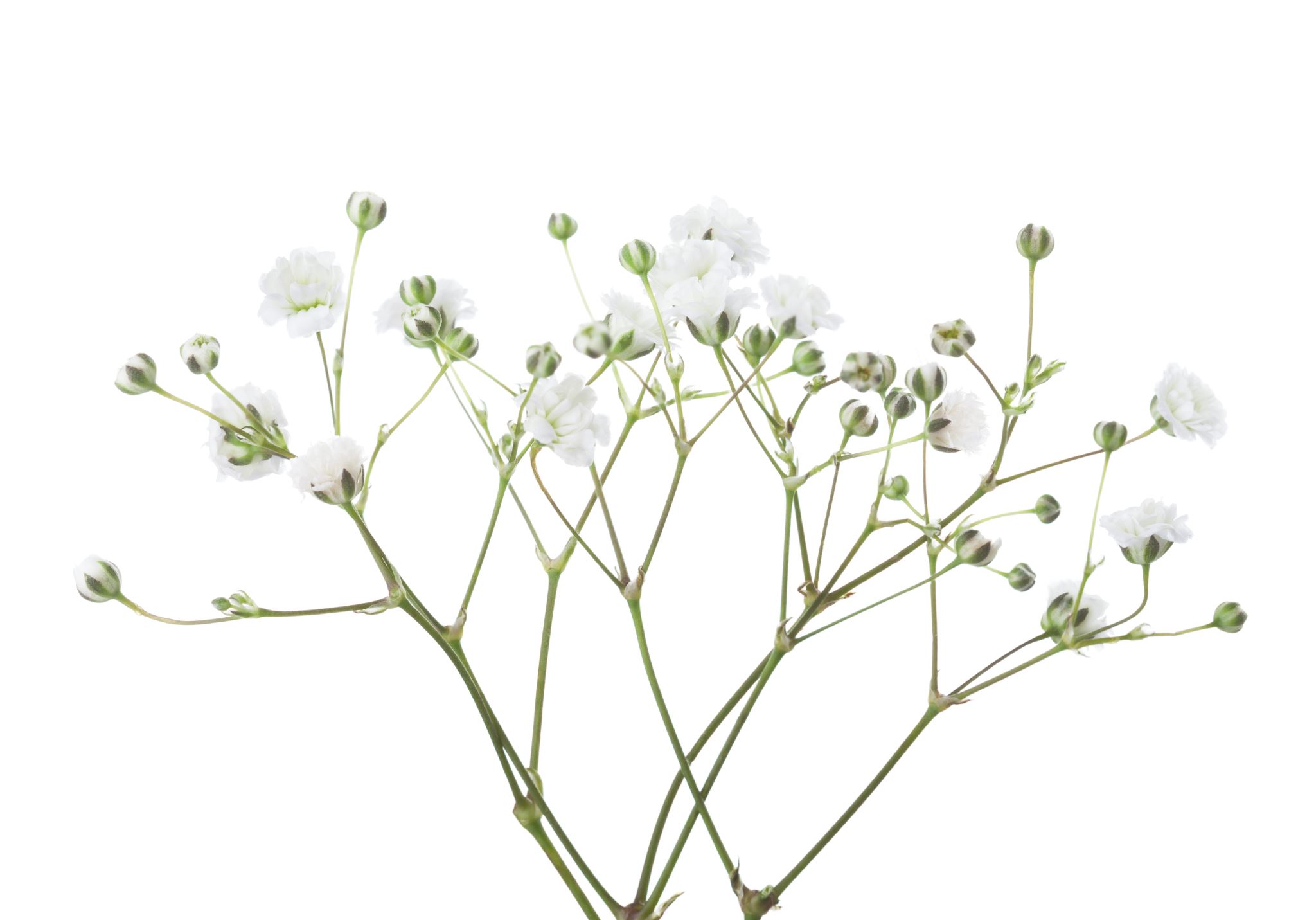 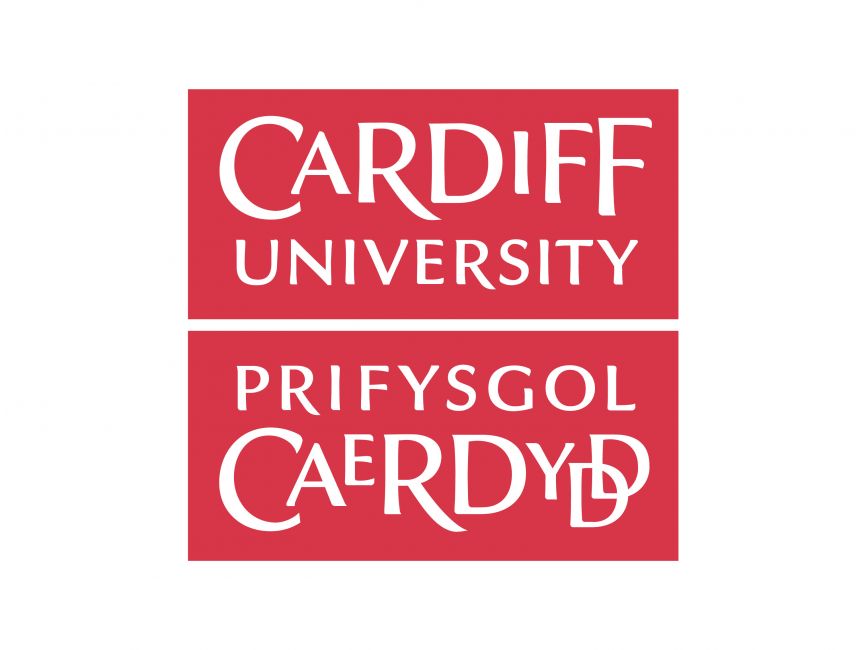 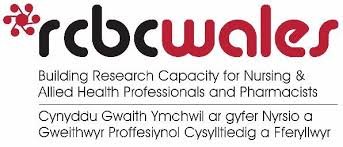 Caring for people with dementia at end of life: The clinical decision making process of healthcare professionals within primary care
C. Smith1* Dr J. Baillie1 Dr S. Fry1 
1 School of Healthcare Sciences, Cardiff University 
*  smithCL4@cardiff.ac.uk
Background context
Dementia is one of the current primary causes of ill health worldwide1
It is reported that end of life care (EoLC) is suboptimal for this group of people2,3
Early diagnosis is often missed
Diagnosis often occurs following a crisis
There is currently no cure, resulting in the need for EoLC
Primary and community care services are key to EoLC for this patient group4
EoLC is complex, even more so in dementia due to its highly unpredictable nature
Noticeable gap in research with regards to decision making of healthcare professionals on EoLC for people with dementia
Aim and objectives
Aim: to determine what factors inform healthcare professionals’ clinical decision making in providing EoLC to people with dementia

Objectives:
To observe healthcare professionals’ recognition of deterioration in people with dementia
To establish if there are any facilitators and/or barriers associated with recognising the deterioration of people with dementia at EoL
To ascertain the factors that influence clinical decision making about best place of care
To generate the evidence to support the development of an intervention that can subsequently be tested within primary care to inform clinical decision making processes in EoL for people with dementia
Study design and methods
Purposively sampled healthcare professionals (n=21)
Three geographical locations
Ethnographic methodology
Data analysis was iterative5
Non-participatory observations
 (n=12)
Multi-disciplinary team meetings (n=3)
Qualitative research design
Palliative care meetings (n=2)
Interviews (n=21)
Virtual ward rounds (n=2)
Caseload review (n=1)
Document analysis (n=8)
Community nurses (n=16)
Wales (n=3)
Palliative care nurses (n=2)
UK (n=3)
Third sectors workers (n=2)
England (n=1)
Mental health nurse (n=1)
Global (n=1)
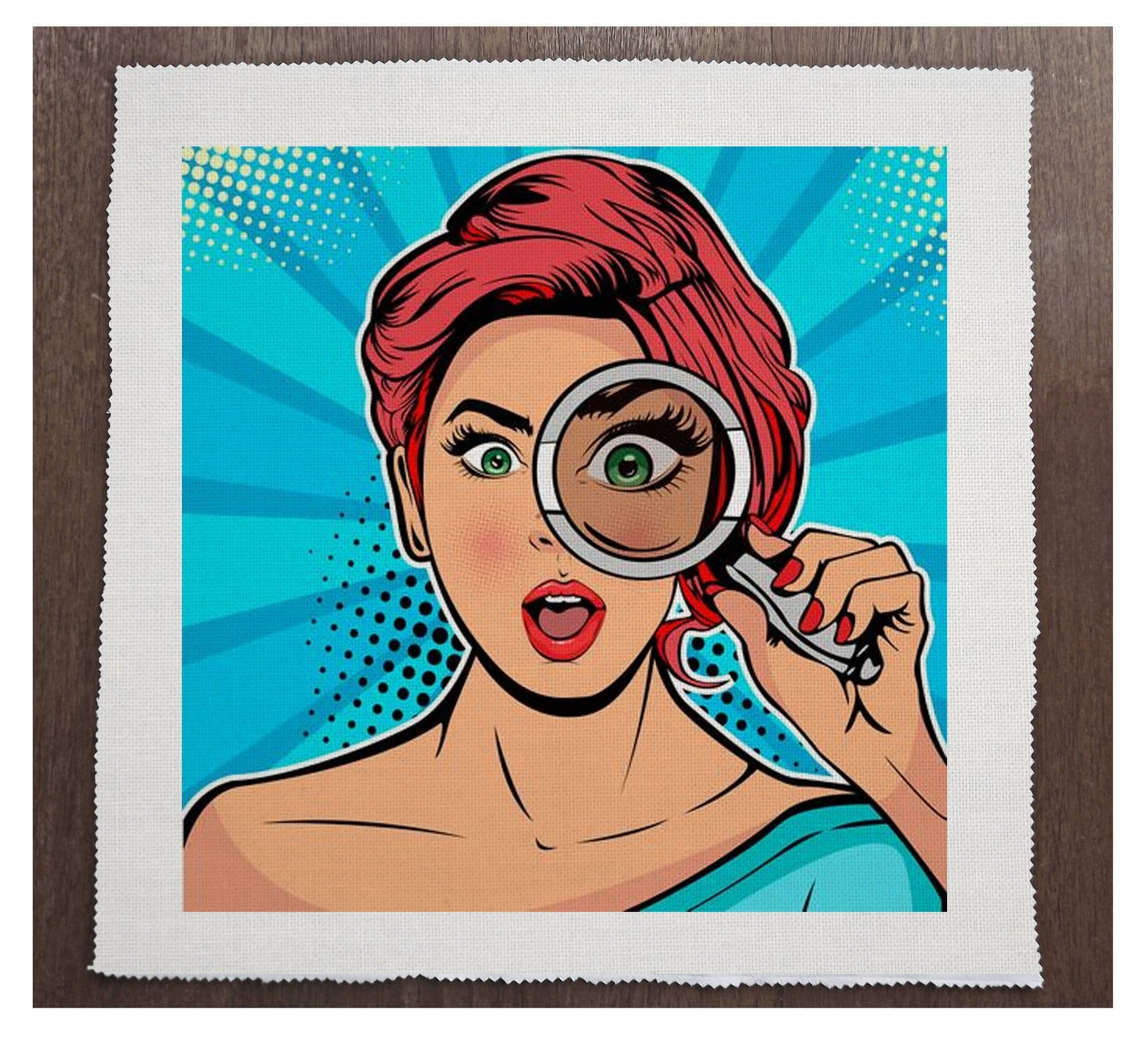 Key findings
[Speaker Notes: Key findings included three themes]
Findings: theme one
Collaboration, relationships and the EoLC process
Sub themes
Palliative, EoLC and the decision making process
Relationships
Communication
Professionals and their role in EoLC for people with dementia
Disparity 
Roles and responsibilities differed
Vast differences in the decision making role
Sporadic
Often occurred too late
Lack of communication between professionals
EoLC process and decision making differed
Challenging
Roles and responsibilities
Emphasis on building relationships
Strained 
Power imbalances
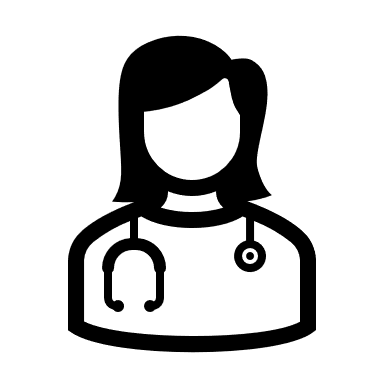 “The power imbalances within health and social care services can result in decisions being made with little reference to the views and preferences of people with dementia and carers.” 
(Good Work: a Dementia Learning and Development Framework)
“Somebody rang the district nurse this week to say a patient was in pain and the response, according to the family, was they were told you need to ring us because district nurses only deal with wounds.” 
(Interview Kath PCN)
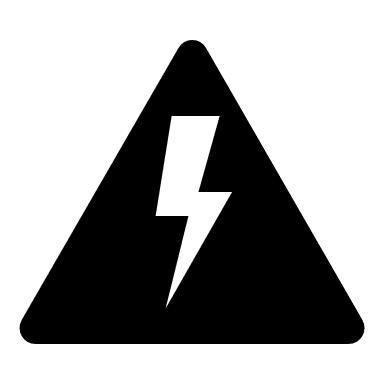 “The decision had already been made… …We, we are not allowed.” 
(Interview Enid CN)
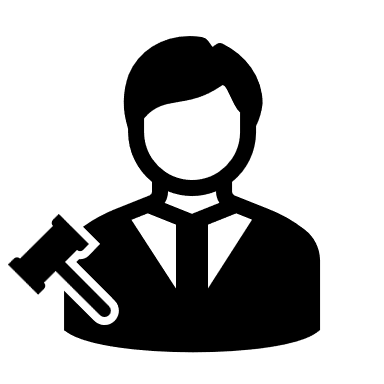 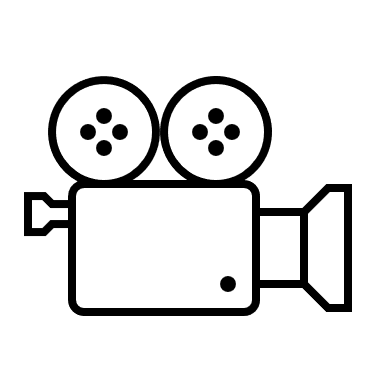 There was a mixed approach to cameras being on and off… …the ANP lead the meeting and the CN having the second most input in the meeting, the GP sat in the background of the screen behind the ANP barely saying a word. 
(Fieldnotes VWR 4)
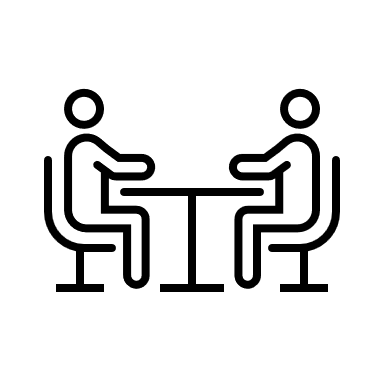 “We were nursing the patients, we tend to, I suppose, lead it in a way”
(Interview Sally CN)
The impact of geographical location, the environment, and services on care delivery
Findings:theme two
Sub themes
Residence the environment and the influence of preferred place of care and death in the decision making process
Geographical location and the availability of services
Referral into services was a hinderance
No additional dementia services to support
Disparity between dementia and other Life limiting illnesses
Environment influenced decision making
Emotion
Organisational pressure and collaboration affected decision making
Diagnosis
Organisational difficulties across health/social and third sector
Lack of services
Demand outweighed availability
Unequal access to those available services
“Environmentally if they are sort of getting more confused, you’ve got to think about safety and that they are safe to be where they are, with the support that’s going in.” 
(Interview Cindy PCN)
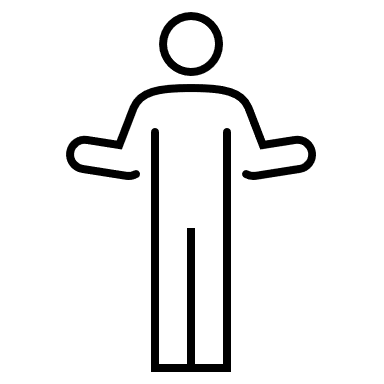 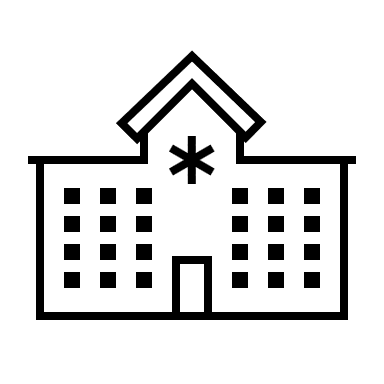 “NHS is stretched, social sectors stretched, and you’re trying to just ensure everybody’s got something in place. But is it enough? Probably not.” 
(Interview Hannah CN)
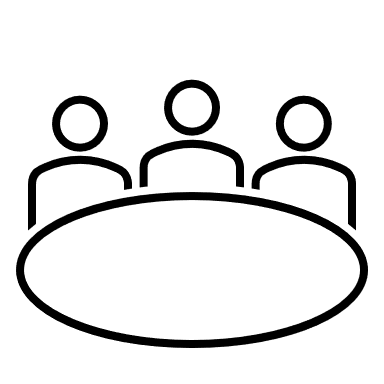 There was one discussion around respite care… …but no discussion around best place of care.  
(Fieldnotes PCM 1)
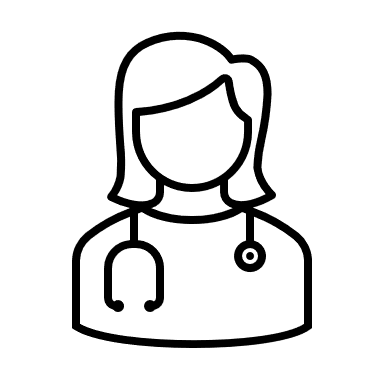 “When I’ve needed in the past to refer patients to perhaps maybe to like mental health services and things there’s been lengthy delays and that, but if I need to refer a cancer patient or I need to speak to somebody (names palliative service) are at the end of the phone.” 
(Interview Mandy CN)
“Out there for the people that need it, the demand is outweighing the availability.” 
(Interview Cindy PCN)
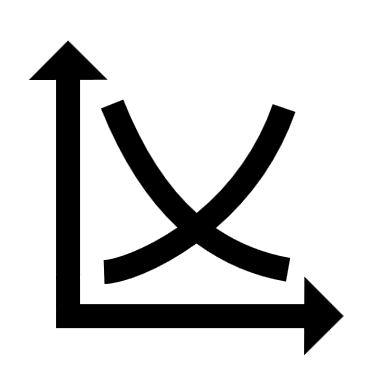 Findings:theme three
Missed opportunities
Sub themes
Documentation – which one?
Education and training
The referral process
The care process
Dementia and how it is seen
Plethora of documentation
Policy pushed education and training
No specific training
Experience and exposure
Stigma
Terminology differed
Terminal/life limiting illness
Missed opportunities
Missing the boat
Lack of a formal process
Exposure and experience
Discrepancies and variability
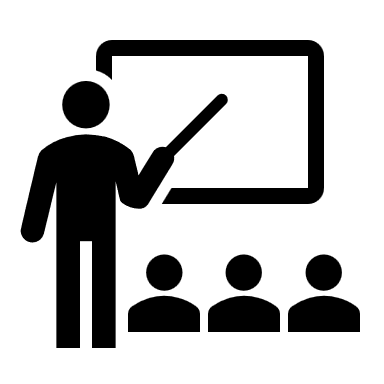 “I’ve been on dementia courses, but they weren’t, they weren’t, the dementia patients, it wasn’t end of life care.” 
(Interview Enid CN)
“It’s always crisis management. It’s very rare, you know, it’s specifically for dementia, when we zone in on that, I absolutely feel it’s crisis management, it’s task orientated.” 
(Interview Hannah CN)
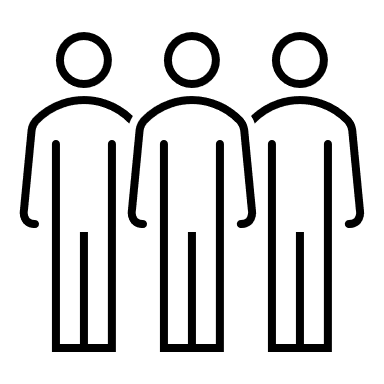 “I don’t think it’s seen as a terminal illness, no… …I, I don’t think I seen it in the same category as cancer, you know?” 
(Interview Suzy TSW)
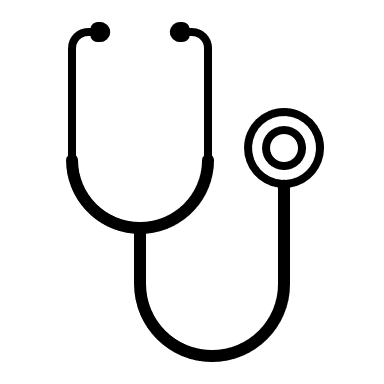 The next couple of patients were discussed like the previous patients - longer discussion around diagnosis, care management, plan of care for those with cancer, motor neuron disease (MND), chronic obstructive pulmonary disease (COPD) - everything other than dementia. 
 (Fieldnotes PCM 2)
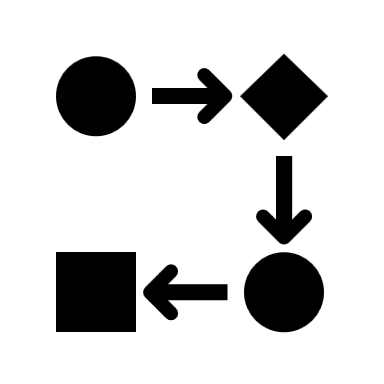 Conclusion/implications for practice
Collaboration and relationships were key to effective decision making and EoLC for people with dementia, yet these were sometimes challenging and difficult to accomplish. EoLC decision making was complex, and roles and responsibilities differed across professions.
The impact of the environment, geographical location was key to what services were and were not available. 
Dementia care was unequal with no formal process in place, crises management was often a result of this. Missing the boat resulted in care being task oriented 
The many challenges and facilitators in EoLC decision making for this patient group are evident. The study findings highlight the need for specific dementia related EoLC for patients during the last year of life. 
The study will subsequently influence the development of an EoLC decision making intervention within primary care in the UK.
References
1World Health Organisation (WHO). 2023. Dementia. WHO. Available at: https://www.who.int/news-room/fact-sheets/detail/dementia (accessed 08/03/2024).  
2Amador, S. Sampson, E.L. Goodman, C. and Robinson, L. 2019. A systematic review and critical appraisal of quality indicators to assess optimal palliative care for older people with dementia. Palliative Medicine pp. 1-15 
3Bamford, C. et al. 2018. What enables good end of life care for people with dementia? A multi-method qualitative study with key stakeholders. BMC Geriatrics 18(302) 
4Lee, R.P. Bamford, C. Poole, M. McLellan, E. Exley, C. and Robinson, L. 2017. End of life care for people with dementia: The views of health professionals, social care service managers and frontline staff on key requirements for good practice. PLOS ONE 12(6) 
5Braun, V. and Clarke, V. 2021. Thematic Analysis: A Practical Guide to Understanding and Doing.  London: Sage Publications Ltd.